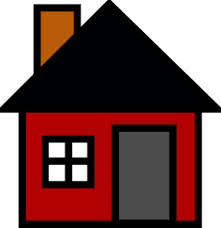 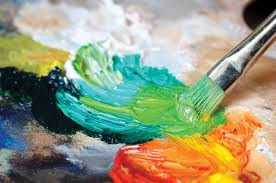 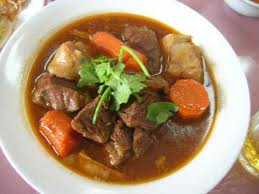 OF
St.
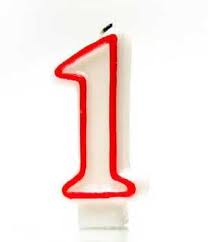 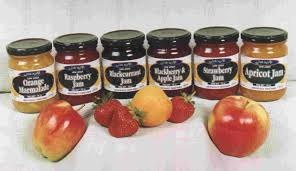 THE
ES
Work out the Words.
How many Historical words can you make out of the Phrase?
WALT: Who were the Stuarts?
WILFS:

ALL 	- Label the Timeline of the Stuart Monarchs.	4
MOST	- Summarise the 				5
SOME	- Will finish all the tasks and compare!	6
1 Task is to work out why James VI came to power and not a Tudor. Write a sentence in your own words.
2 Task is to complete a timeline for the Stuarts.
3 Task is to complete a FB profile for James VI
4 Task is to compare the Tudors to the Stuarts – Write down one fact.
5 Task is to Draw an image to remember facts about the Stuarts.
TASKS
On a cold, wet day in early 1603, Queen Elizabeth went out for a ten-mile horse ride. The next day, she went out for a long walk, before staying up all night dancing and talking. It was an amazing thing for a 69 year-old woman to do. By the end of the week, she was seriously ill with Pneumonia. 
Despite being Queen for 45 years, Elizabeth had never married or had any children. This worried her advisors. Who would rule after she died? 
Her advisors named Elizabeth’s cousin, James VI of Scotland, as her successor. 
James VI, King of Scotland had also become James I of England.
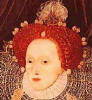 Task One
Why James VI came to power and not a Tudor.

Write a sentence in your own words.

Who was he?
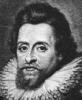 How did James VI become James I ?
Timeline of the Stuarts
Task Two
It doesn’t have to be perfect !!
Create a timeline of the key events of the House of Stuart – You must include at least the ones in bold. 

- How long did they rule for ?
1603
1714
1689
1625
1653
1642
1649
1685
Write a sentence summarising the key events.
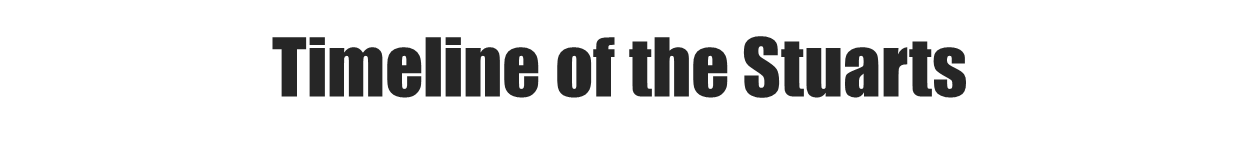 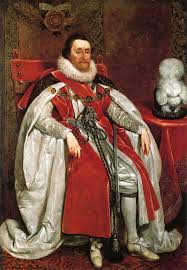 King James I
TASK THREE  

Come up with a QUICK facebook profile of King James I using Page 78 of the Textbook. Choose a couple of the Headings to the left.
Educations and Work

Interests

Beliefs

Intelligence

Fashion

Hygiene

Manners

Nicknames…
Facebook Profile of James I
TASK FOUR 

Compare at least One fact about the Tudors and the Stuarts. 

How different or how similar are they…
Food – 

People began to eat salad. They drank new drinks – tea from China, cocoa from Mexico, and coffee from Arabia. They would eat from porcelain dishes imported from China.
Stuarts treated the poor badly. They kept Elizabeth's Poor Laws. Anybody who refused to work was punished.
Fashion – 
In Puritan households of the 17th century, clothes were very plain – black and white and made of hard-wearing cloth. 

Cavaliers still dressed flamboyantly. Many women wore a false crescent-shaped beauty spot on their faces.
Entertainment – 

Gentlemen went to the horse races, and played cards and board games. Smoking became popular.
Compare the Facts
Gunpowder Plot – Guy Fawkes
Civil War – England V England
No King – Cromwell – Lord Protector.
Great Plague !
Charles I executed (Head off)
MORE RELIGION
TASK FIVE 

Draw a quick reminder of the key events of the Stuart Period. Use Quick Symbols. Aim to get four symbols !!!
Great Fire of London !
Union of England and Scotland
Drawing Reminder…
Write down in your books Three Sentences

This week I will remember…
This week I will forget …
I want to know more about…
End…
I want to know a bit about the Gunpowder Plot…

What happened?
How did it happen?
Who was involved?

Gunpowder, Treason and Plot…
Homework